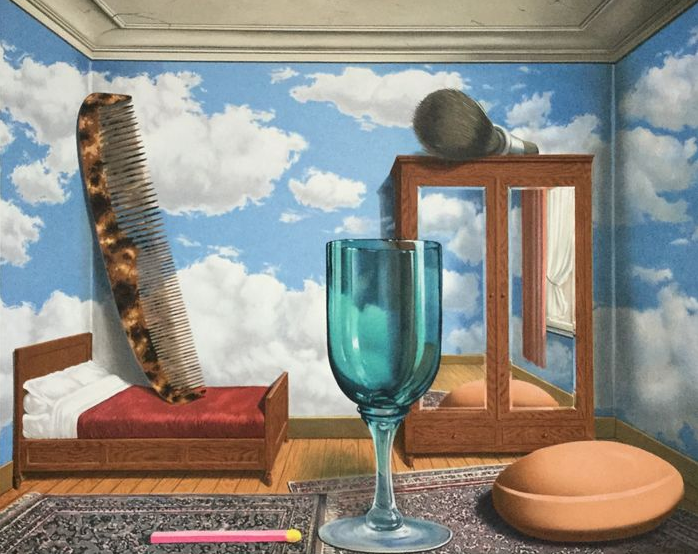 Metodika III.Metahistorie I.břemenohistorieHayden White – Metahistorie             očima Petra Čorného
Dr. Klára Hübner, Ustav pomocných věd historických a archivnictví, metodika III
1
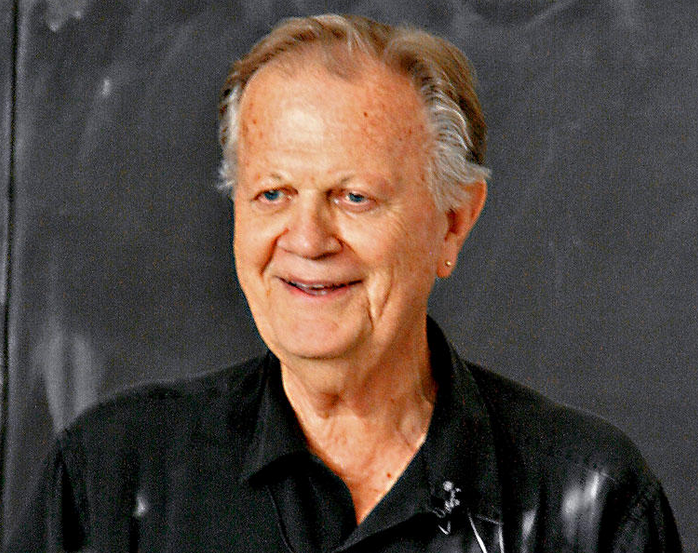 Hayden White
(*1928, Martin/Tennessee, + 
2018)

- Americký historik a literární 
  vědec
- Katedra pro „dějiny svědomí“
  (consciousnes) na University
  of California, Santa Cruz.
- Profesor pro literární
   komparatistiku na Univerzitě
   ve Stanfordu.

Vědecké zaměření:
            - Analýza historiografických textů s pomocí literárních teorií. 
            - Kritikové mu předhazují „the most damaging undertaking ever
              performed by a historian of his profession“
            - Metahistory: Historie má svojí vlastní poetiku; historické 	vyprávění
              podléhá poetologickým kategoriím, všechna historiografie je 
              narativní, i když tvrdí, že není – Klio vypráví!
2
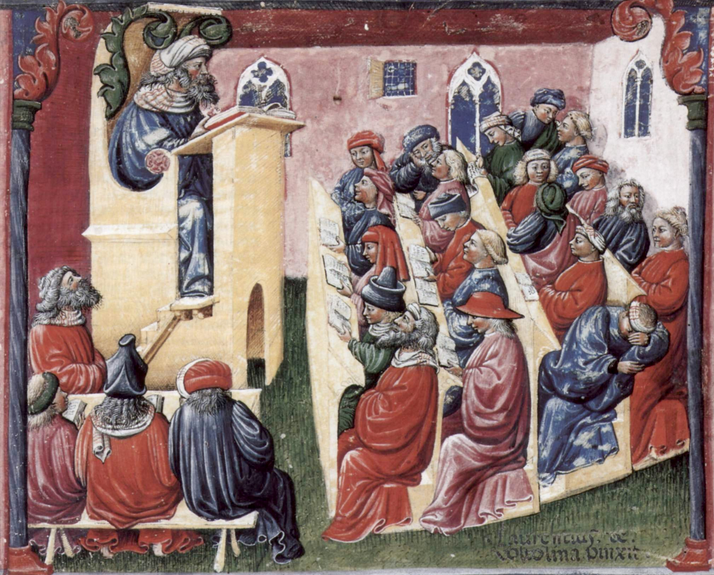 Co je to narratvita?
Lingvistický:
Forma diskurzu
Antropologicky:
Lidská schopnost
narrativita
Kognitivně:
Ukládací systém
Pro naše vědomostí
literárně:
Vyvedená povídka
Příběh/vyprávění
událost
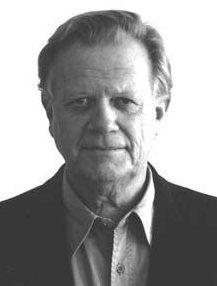 analistika
kronikářství
Symbolický
význam
událost
Konstrukce
události
Vytváření formy
historiografem
Vědomosti 
o události
narrativ
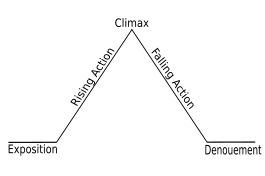 Výrok o 
minulosti/dějinách
moralita
legitimita
přenáší obsah,
má též subtext
mocenské
vztahy
Pomáhá zařazovat vlastní zkušeností do 
známých kategorií
Gustav Freytag (1863)
Všeobecné schéma narativní struktury převažující v
západní kultuře
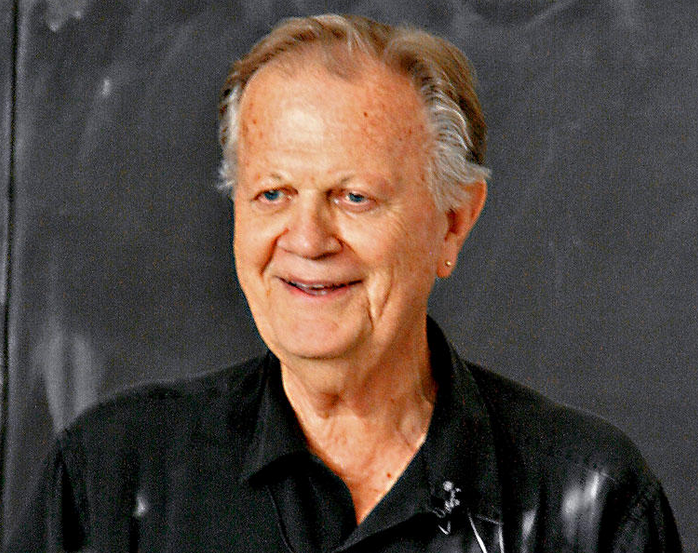 Whiteovi 
poetické kategorie
Odhalit badatelskými metodami podstatu věci i přesto že nám chybí informace
Heuristika
Dosáhneme tedy pouze přibližného (ne optimálního) výsledku
Úroveň konceptualizace = vytváření logické struktury vysvětlení a textace
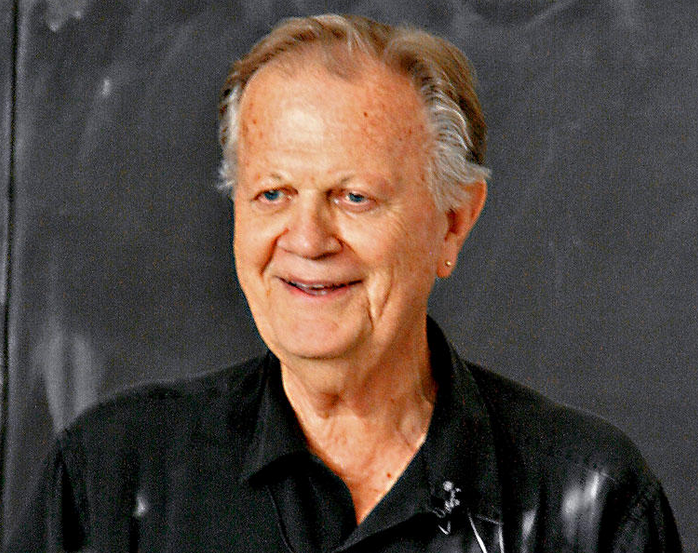 Whiteovi 
poetické kategorie
Diskurzivní argumentace
Mechanicismus:
Základem všeho poznání jsou neměnitelné axiomy (přírodní vědy)
Formismus:
Zohlednění formy,
A její role (stupně abstrakce)
Kontextualismus:
průzkum kontextu (sociálního, etického, ekonomického atd.) historického dění
Organicismus:
Redukce na zásadní výpovědi
Konstrukce zápletky
Dramatický příběh končící triumfem dobra nad zlem
romance
Šťastné a smířlivé vyústění dějin
komedie
tragédie
Odhaluje síly člověku nepřátelské (síly osudu)
satira
Poznání že svět již zestárl
Malý úvod do rétoriky
Tropy
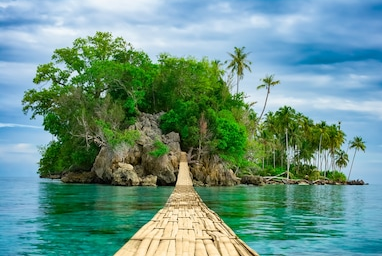 Nástroj uchopení skutečnosti
Jazykový prostředek, rétorická figura: nahrazení pojmu jiným slovem, které s ním nesdílí  významové pole (sémantika)
metafora
metonymie
Poměr části k
části
Ne doslovný
ale přenesený význam pojmu, postavený na principu 
podobnosti  a 
Imaginace
porovnání
Země/místo propojené s dějstvím, které se tam odehrává:
Afrika haldoví
Brusel rozhoduje
Příčina pro
následek:
Škodovka pro auto značky „Škoda“
Materiál pro použití:
Dát si skleničku
Silný jako lev
Šedá eminence
Velitel za vykonavatele
Napoleon obsadil Rusko
Tropologické
mody
tvoří neredukovatelnou 
metahistorickou 
podstatu všech historických textů



Historie = filozofie dějin
Malý úvod do rétoriky
Tropy
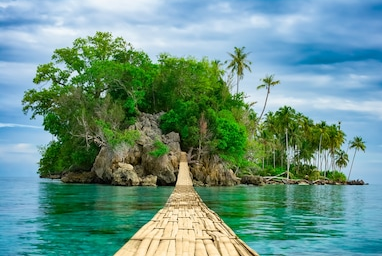 Nástroj uchopení skutečnosti
Jazykový prostředek, rétorická figura: nahrazení pojmu jiným slovem, které s ním nesdílí  významové pole (sémantika)
synekdocha
ironie
Integruje a konstituje základní povahu všech částí k celku
Vyslovuje něco podstatně jiného
Než skutečně míní:
Přehání nebo říká přímí opak
Hyperbola = nadsázka, přehánění, zveličování:
Vím toho tolik, že si nemůžu na nic vzpomenout
Pars pro toto
Toto pro pars
Vést domácnost
Antifráze:
Ty jsi ale hrdina…“
Litotes = vyjádření pomocí popření opaku:
Nemůžu neříct, že tě nemám nerad
Vztah druh/typ
Čech = český občan
Prsten = sňatek
Parodie = napodobení za účelem výsměchu
Paradox/absurdita
Každá filozofie dějin v sobě obsahuje část opravdové historie
stejně jako v sobě každá historie obsahuje součásti 
plně rozvinuté filozofie dějin  

Metahistorie, S. 548
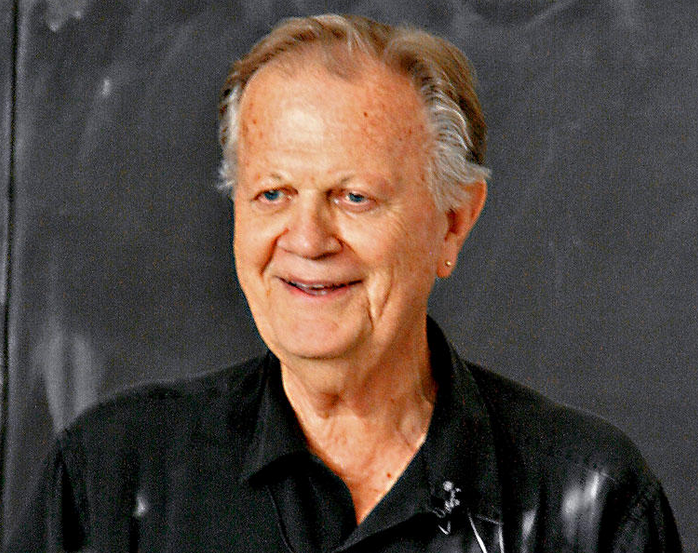 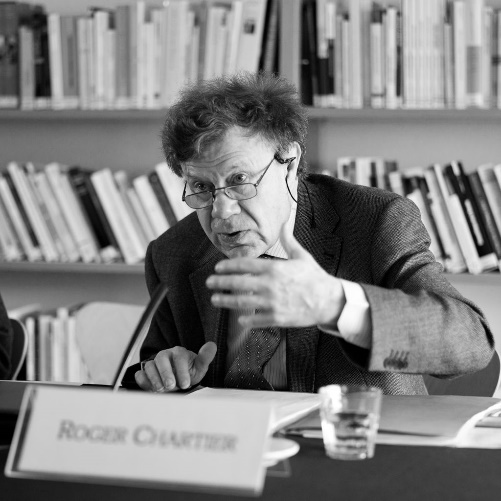 Kacířské otázky 
Rogera Chartiera
1 . Je možné sloučit přesvědčeni , že jazyk determinuje myšlení  se svobodou historika jako literárního tvůrce?
Rogera Chartier
*1945
2. Jsou čtyři základní tropy apriorními kategoriemi západního myšlení?
Co vy na to?
3. Pokud historický diskurz souzní s fikčním vyprávěním, neznamená potom historiografická operace ztrátu času a zbytečnou námahu?
4. Nevede poznání Barthese, že fakt má pouze lingvistickou existenci (fakta existují jenom v jazyce) k extrémnímu historickému relativismu, který pomáhá popírat holocaust a obhajovat nacistické zločiny?
= břemeno 
historie